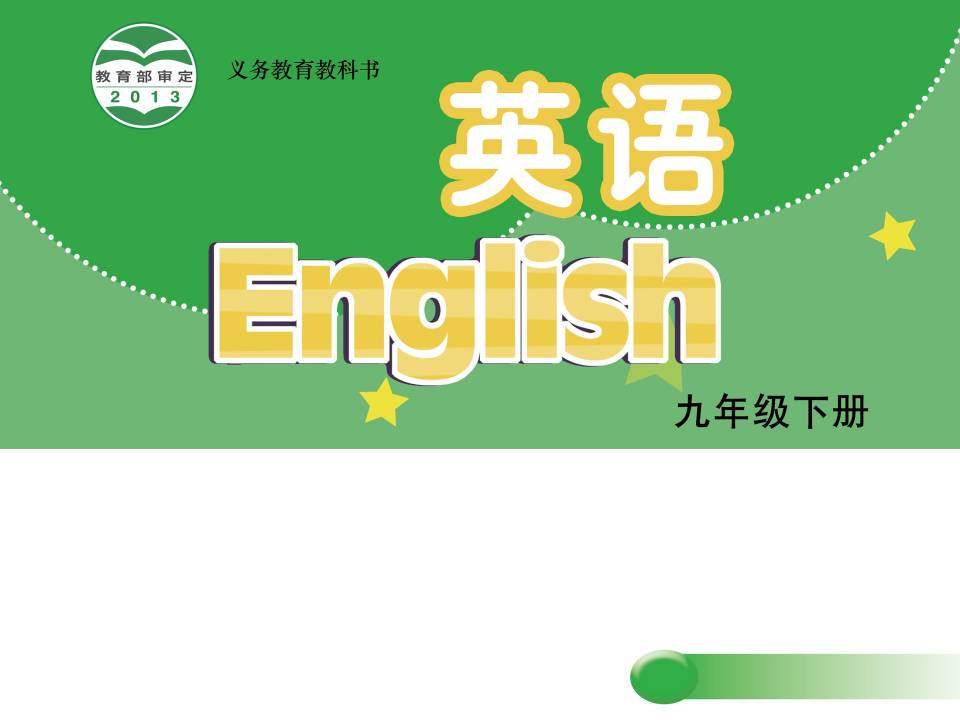 Unit 3 Robots
Grammar
WWW.PPT818.COM
What’s the news about?
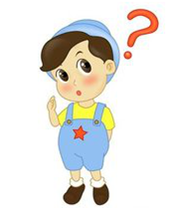 Scientists consider that the robot astronaut is a good help in space.
Scientists consider the robot astronaut a good help in space.
The robot astronaut knew how it could walk properly in space.
The robot astronaut knew how to walk properly in space.
The robot astronaut is so clever that it can work with other astronauts in space.
The robot astronaut is clever enough to work with other astronauts in space.
The news is so fantastic that we can hardly believe it.
The news is too fantastic for us to believe.
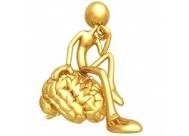 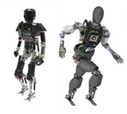 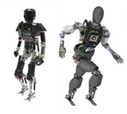 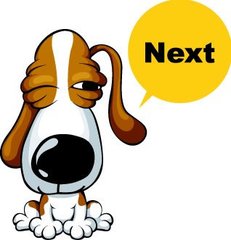 Some other robots
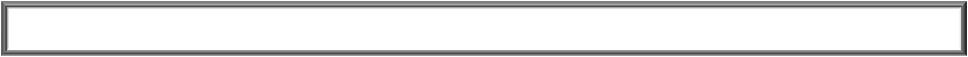 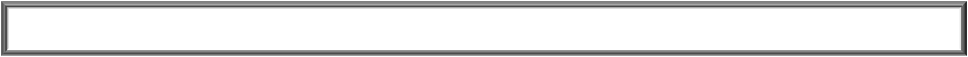 We saw a robot singing and dancing on the stage last night.
We saw that a robot was singing and dancing on the stage last night.
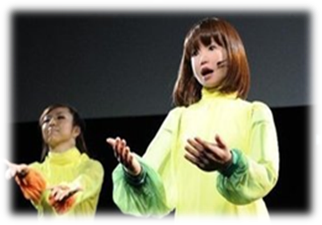 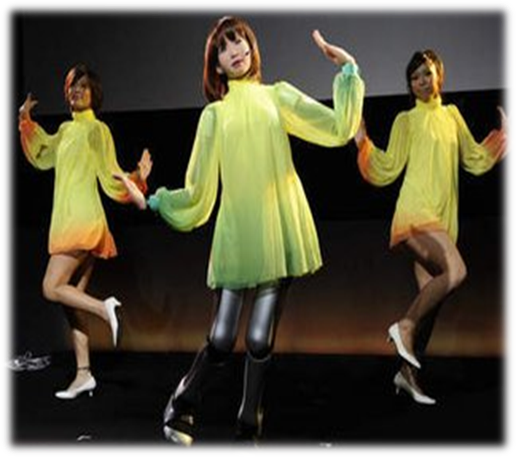 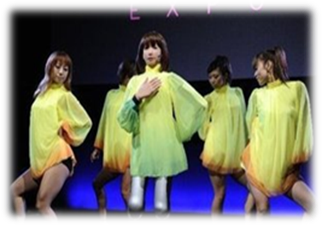 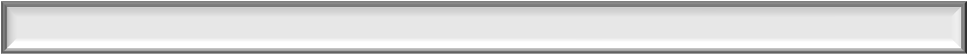 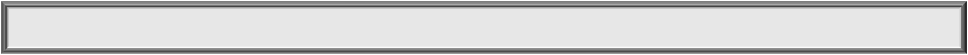 I found a new robot  in the restaurant near my home yesterday.
I found that a new robot was in the restaurant near my home yesterday.
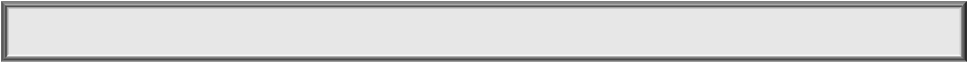 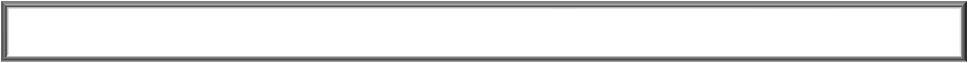 I think that it is exciting to own such a useful robot.
I think it exciting to own such a useful robot.
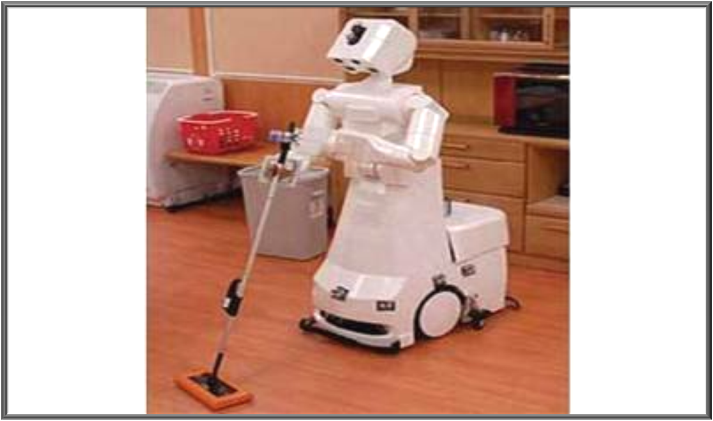 Have you found any rules?
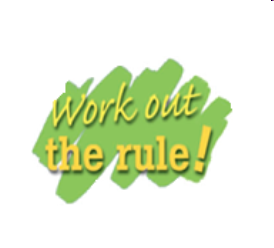 object clauses
objects + object complements
He saw that two dogs were sitting on the grass.
He saw two dogs sitting on the grass.
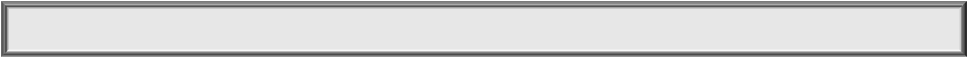 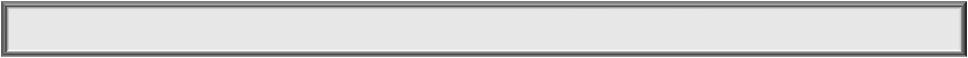 This  robot knows when it should  go shopping.
This robot knows when to go shopping.
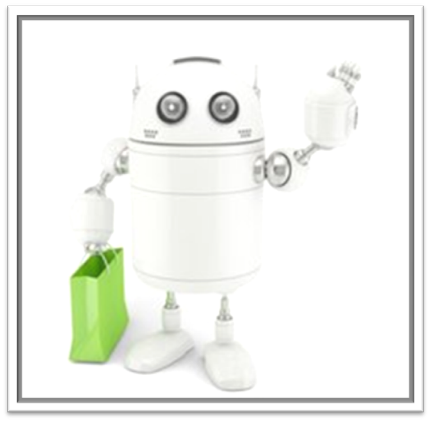 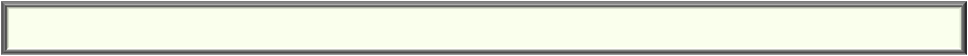 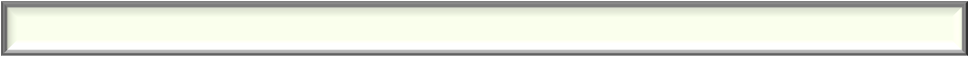 The robot knows  how  he can play  table tennis with people.
The robot knows how to play table tennis with people.
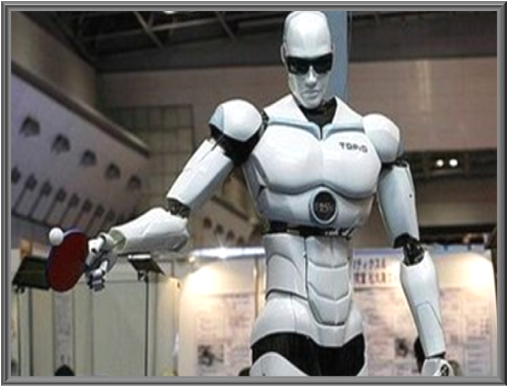 Can you find any rules?
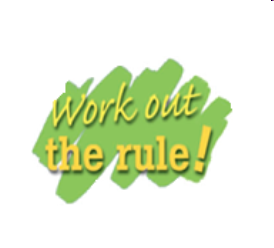 object clauses
question words + object complements
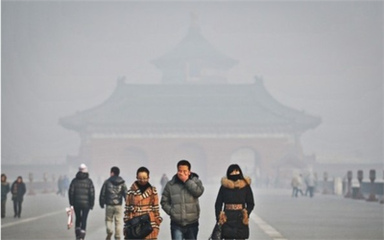 Do you know what you should do with the smog?
Do you know what to do with the smog?
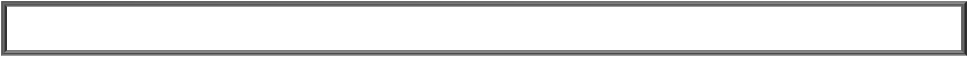 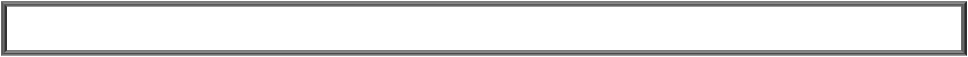 This  robot is so clever that it can play chess with human beings.
This robot is clever enough to play chess with human beings.
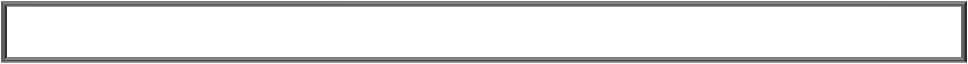 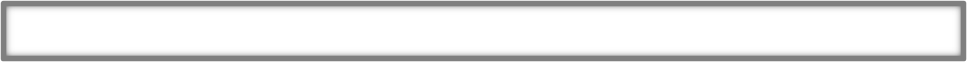 Robots are too heavy  to run fast.
Robots are so heavy that they can’t run fast.
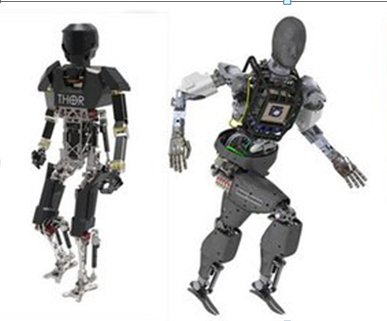 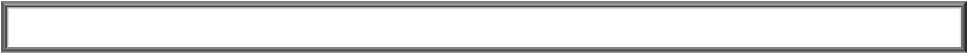 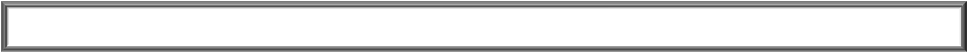 My mother plans to buy a robot in order to have more free time.
My mother plans to buy a robot so that she can have more free time.
Have you found any rules?
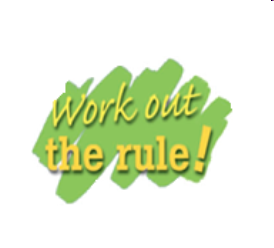 Use to-infinitives to replace some
adverbial clauses expressing results
or purposes
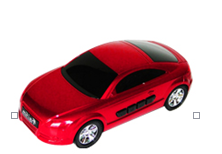 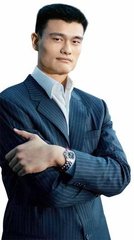 Yao Ming is so tall that he can’t 
get into this red car.
Yao Ming is too tall to get into 
this red car.
Yao Ming is so rich that he can buy many cars.
Yao Ming is rich enough to buy many cars.
Yao Ming needs to buy a car so that he can drive to work.
Yao Ming needs to buy a car in order to drive to work.
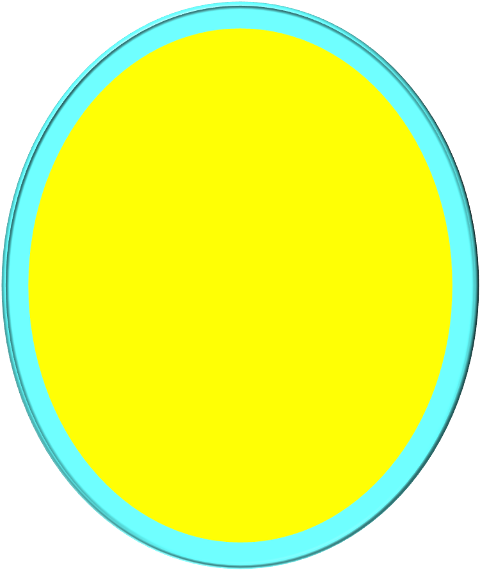 1. Work hard in order to invent more robots for human beings.
2. Work hard so that you will be able to invent more robots for human beings.
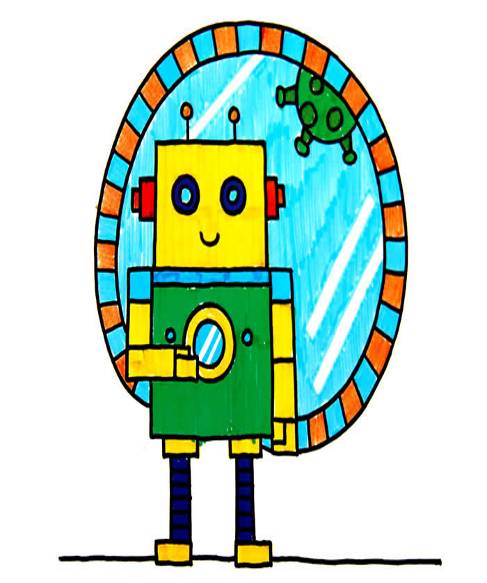 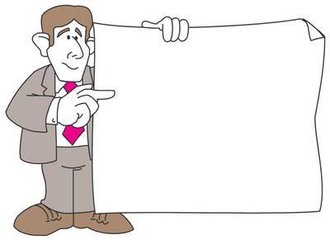 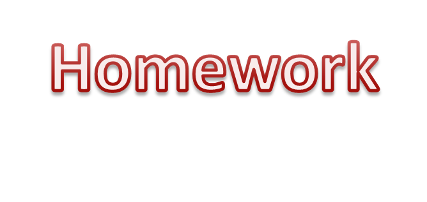 Review what we have 
    learned in this class.
2. Finish more exercises.